QUEEN ELIZABETHii
She is the queen of  the  Unitet Kingdom.
 
The elder daughter of King George VI and Queen Elizabeth, she 
was born on April 21, 1926 in London. 

Five weeks after her birth she was christened in the chapel of 
Buckingham Palace and was given the names Elizabeth 
Alexandra Mary.
 
In 1930, Princess Elizabeth gained a sister, with the birth of
Princess Margaret Rose. The family of four was very close.
Princess Elizabeth's quiet family life came to an end in 1936, when her 
grandfather, King George V, died. His eldest son came to the throne as King 
Edward VIII, but, before the end of the year, King Edward  had decided to 
give up the throne in order to marry the woman he loved, Mrs Wallis 
Simpson.
 
Upon his  resignation,  Princess Elizabeth's father acceded to the throne as 
King George VI.
 
Princess Elizabeth was now first in line to the throne, and a figure of even 
more intense public interest.
 
It was not expected that her father would become King, or that she would 
become Queen.
Along with her younger sister, Margaret, she 
was educated at Home and with her becoming  
Queen in 1936 she started to study 
constitutional History and law.
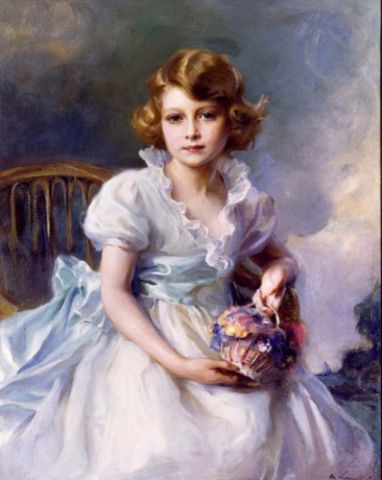 During an Official tour of Kenya in 1952 Princess
Elizabeth was informed of the death of her 
father, and that she was now Queen Elizabeth II. 


She immediately returned to England to take up 
her duties and to lead the nation in mourning 
the death of King George VI. 
                                                                 

Her coronation was 
in June , 1953. 

She became Queen at the age of 25, and has ruled through more than five 
decades of enormous social change and development.
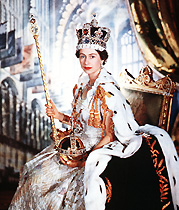 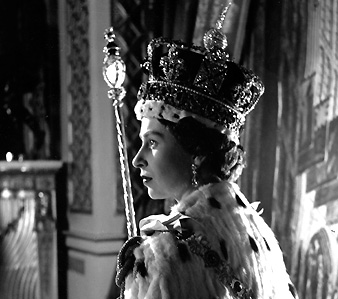 The Queen is married to Prince Philip, Duke of Edinburgh, and has four children and eight grandchildren.
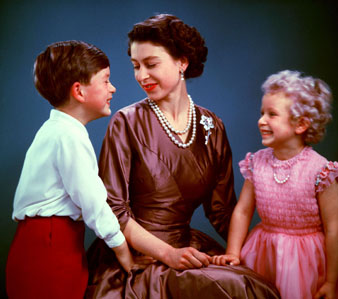 The Queen in 1954 with Prince Charles and Princess Anne.
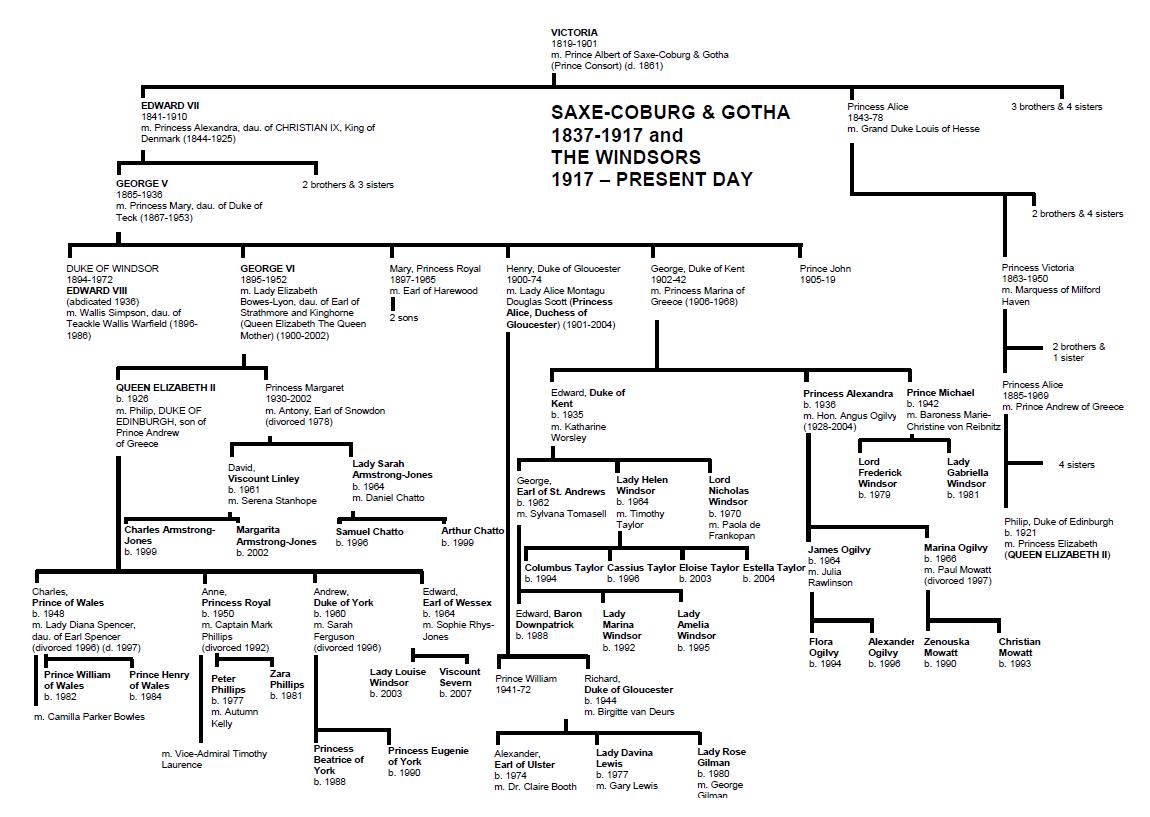 Pictures
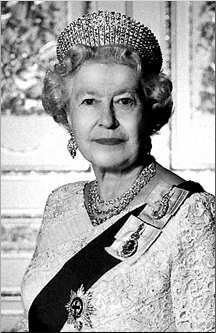 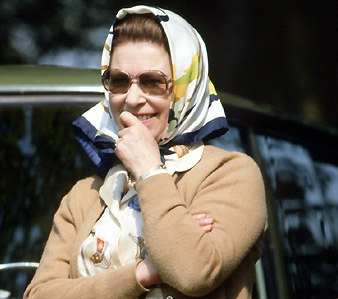 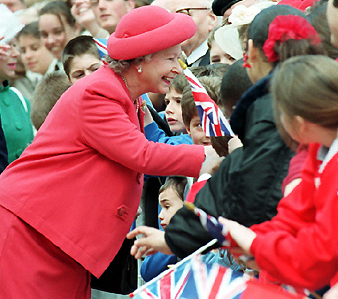 Her Majesty Queen Elizabeth IIQueen of the United Kingdom
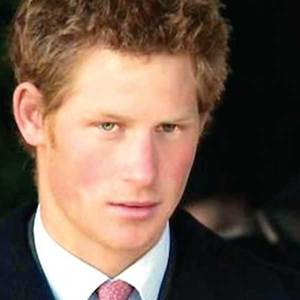 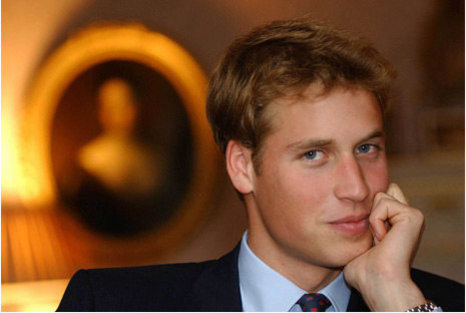 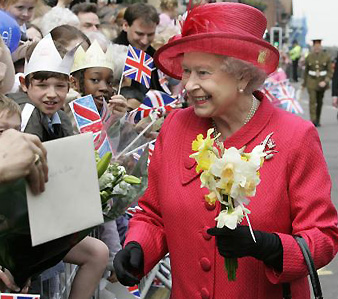 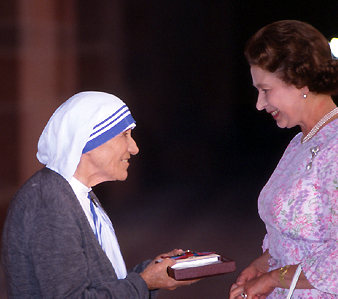 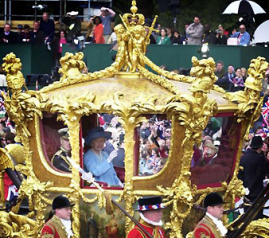 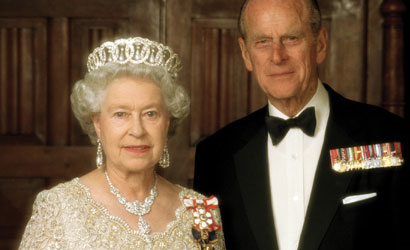 In her life she has done alot of good for
Commonwealth
 








We will remember her  forever as a great leader 
as she was and is.
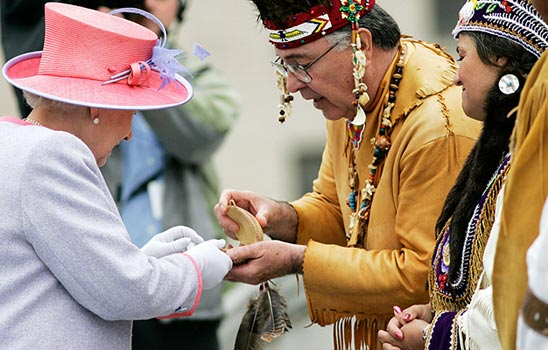 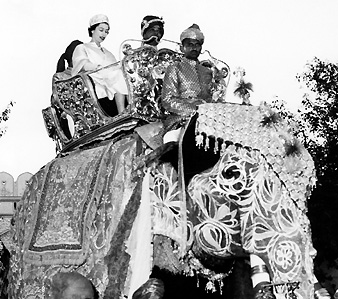 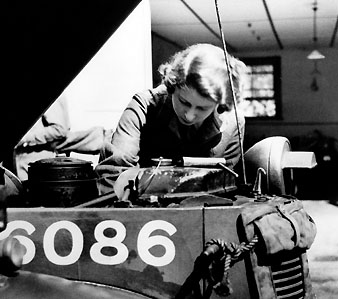 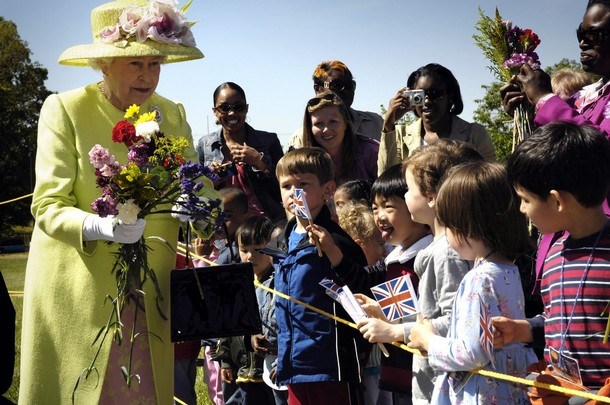 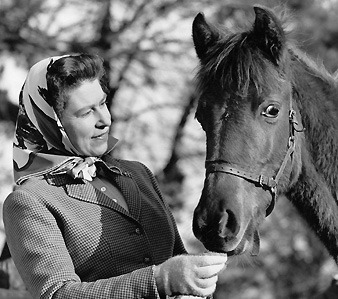 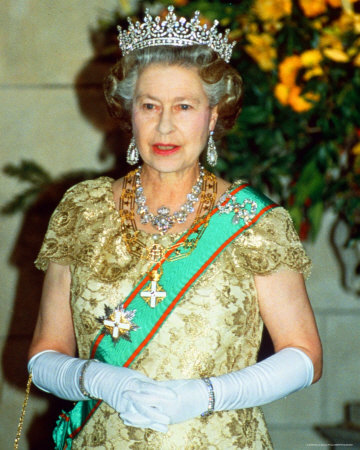 Sources:
http://www.royal.gov.uk/
http://www.royal.gov.uk/files/pdf/Windsor%20family%20tree.pdf
http://www.lucidcafe.com/library/96apr/elizabeth2.html
http://images.google.si/images